FIGURAS GEOMETRICAS
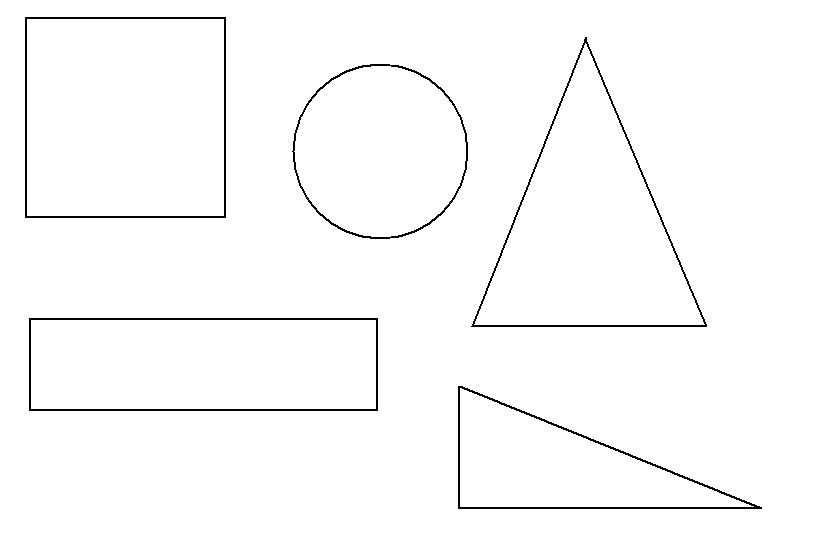 Una figura geométrica es un conjunto cuyos elementos son  puntos
. . . . . . . . . . . . . .  .
La Geometria es el estudio matemático detallado de las figuras geométricas y sus características: forma, extensión, posición relativa, propiedades.
HISTORIA Y UTILIDAD
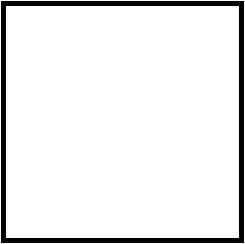 La observación de la naturaleza nos muestra la existencia de variadas formas en los cuerpos materiales que la componen y nos proporciona la idea de volumen, superficie, línea, y punto
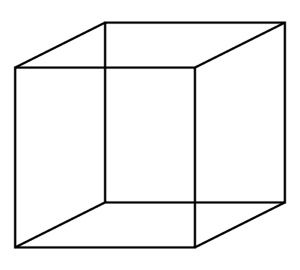 Por necesidades prácticas, el desarrollo de técnicas usadas para medir, construir o desplazarse, llevaron al hombre a hacer uso de las diversas propiedades de las figuras geométricas.
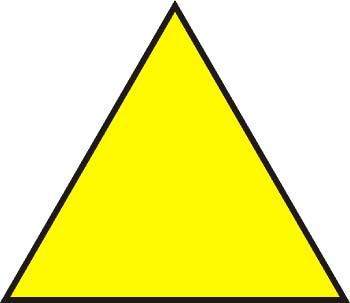 Una vez adquiridas estas nociones y prescindiendo de su origen práctico.
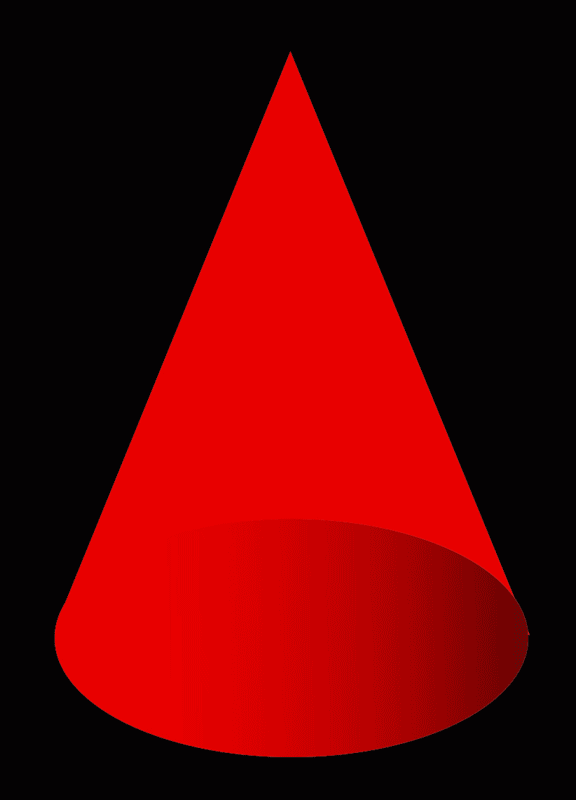 la Geometría (medición de la tierra), de ser un conjunto de técnicas, pasó a constituir una disciplina matemática formal, donde la figura geométrica es un ente abstracto y sus propiedades el objeto de estudio de la Geometría.
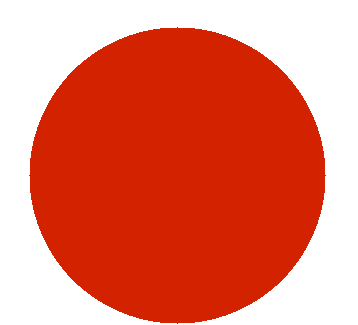 Su aplicación práctica se estudia en fisica aplicada, astronomia, arquitectura, nautica, topografia, agrimensura y …
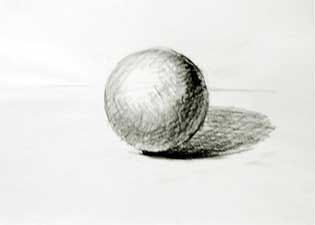 BIDUJO
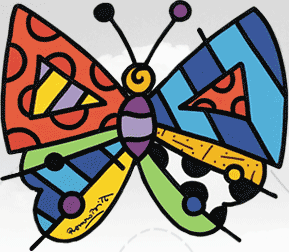 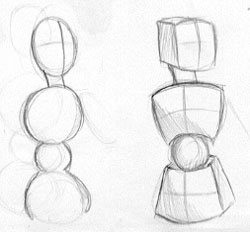 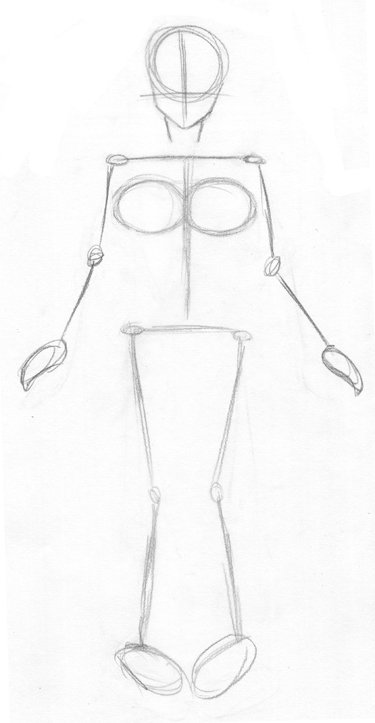 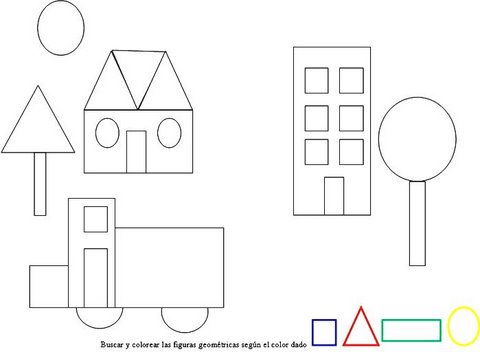 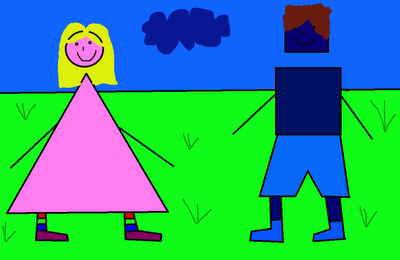 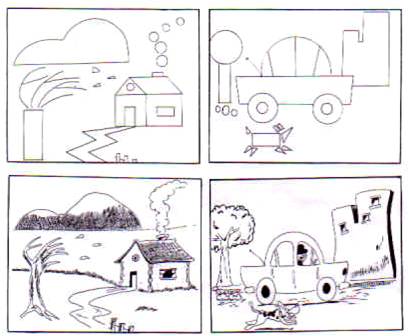 MUCHAS GRACIAS A TODOS